2017 год
1
«УТИЛИЗАЦИЯ ОТХОДОВ 
ОТ ИСПОЛЬЗОВАНИЯ ТОВАРОВ»
Подготовила: Микурова Мария Ивановна
Ведущий инженер службы экологического контроля ПАО «СТЗ»
г. Полевской, июнь 2018
Расширенная ответственность производителей (РОП)
Расширенная ответственность производителей (РОП) –подход, согласно которому производители и импортеры товаров несут ответственность за «жизненный цикл» указанных товаров, упаковки, в том числе после утраты ими потребительских свойств.
В Российской Федерации РОП реализована в трех формах:
утилизационный сбор
экологический сбор;
нормативы утилизации отходов от использования товаров
Положения указанного Федерального закона в части обращения с отходами от использования товаров вступили в силу с 1 января 2015 г., изменения и уточнения в закон вносятся ежегодно.
Пересмотр в части нормативов утилизации: 
По п. 11 ст. 24.2 ФЗ «Об отходах производства и потребления»:
Нормативы утилизации устанавливаются с учетом экономических условий, потенциальной опасности отходов для здоровья человека и окружающей среды, а также технологической возможности их утилизации и подлежат пересмотру раз в три года.
Нормативные правовые акты
Федеральный закон от 24 июня 1998 г. № 89-ФЗ 
«Об отходах производства и потребления»:
статья 24.2 «Регулирование в области обращения с отходами от использования товаров»;
статья 24.5 «Экологический сбор».
Определения

отходы от использования товаров -отходы, образовавшиеся после утраты товарами, упаковкой товаров полностью или частично своих потребительских свойств;

утилизация отходов-
использование отходов для производства товаров (продукции), выполнения работ, оказания услуг, включая повторное применение отходов, в том числе повторное применение отходов по прямому назначению (рециклинг), их возврат в производственный цикл после соответствующей подготовки (регенерация), а также извлечение полезных компонентов для их повторного применения (рекуперация);
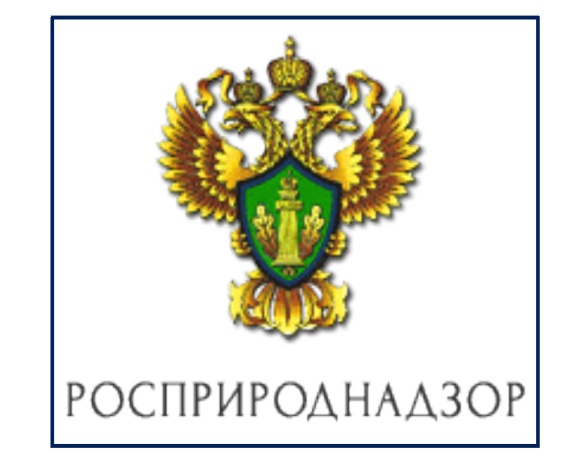 Подзаконные нормативные правовые акты:
Распоряжение Правительства РФ от 28 декабря 2017 г. № 2970-р «Об утверждении перечня готовых товаров, включая упаковку, подлежащих утилизации после утраты ими потребительских свойств»;
Распоряжение Правительства РФ от 28 декабря 2017 г. №2971-р «Об утверждении нормативов утилизации отходов от использования товаров на 2018-2020 годы»;
Распоряжение Правительства РФ от 4 декабря 2015 г. №2491-р «Об утверждении нормативов утилизации отходов от использования товаров» (для отчетного периода –2017 г.);
Постановление Правительства РФ от 24 декабря 2015 г. №1417 «Об утверждении Положения о декларировании производителями, импортерами товаров, подлежащих утилизации, количества выпущенных в обращение на территории Российской Федерации за предыдущий календарный год готовых товаров, в том числе упаковки»;
Постановление Правительства РФ от 8 декабря 2015 г. №1342 «Об утверждении Правил представления производителями и импортерами товаров, подлежащих утилизации после утраты ими потребительских свойств, отчетности о выполнении нормативов утилизации отходов от использования таких товаров»;
Приказ Росприроднадзораот 22 августа 2016 г. №488 «Об утверждении формы расчета суммы экологического сбора»;
Постановление Правительства РФ от 9 апреля 2016 г. №284 «Об установлении ставок экологического сбора по каждой группе товаров, подлежащих утилизации после утраты ими потребительских свойств, уплачиваемого производителями, импортерами товаров, которые не обеспечивают самостоятельную утилизацию отходов от использования товаров»;
Постановление Правительства РФ от 8 октября 2015 г. №1073 «О порядке взимания экологического сбора».
6
Возникновение обязанности по выполнению нормативов утилизации
Обязанность
обеспечивать выполнение нормативов утилизации распространяется на производителей товаров с момента их первичной реализации на территории Российской Федерации в отношении:

товаров, произведенных на территории Российской Федерации;

упаковки товаров, произведенных на территории Российской Федерации.

Лица, обязанные выполнять нормативы утилизации

производители товаров - юридические лица и индивидуальные предприниматели, осуществляющие производство товаров на территории Российской Федерации
УБЫТКИ
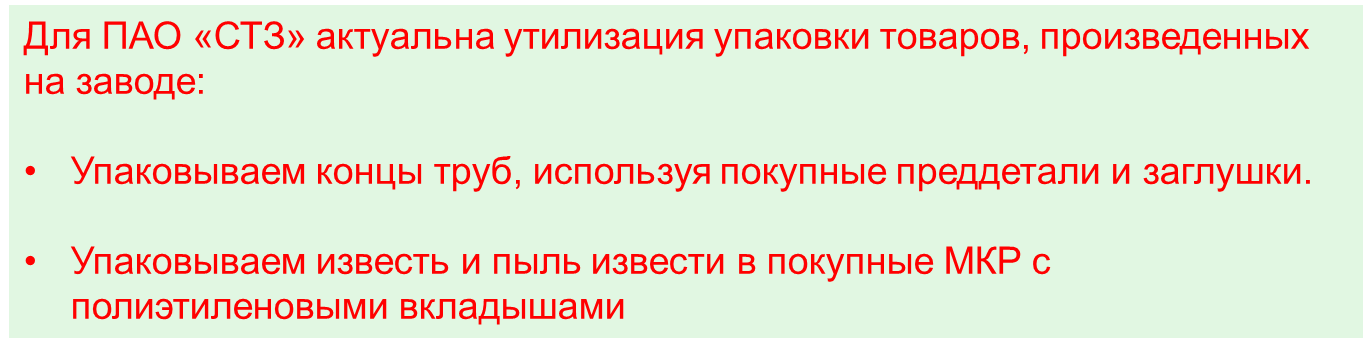 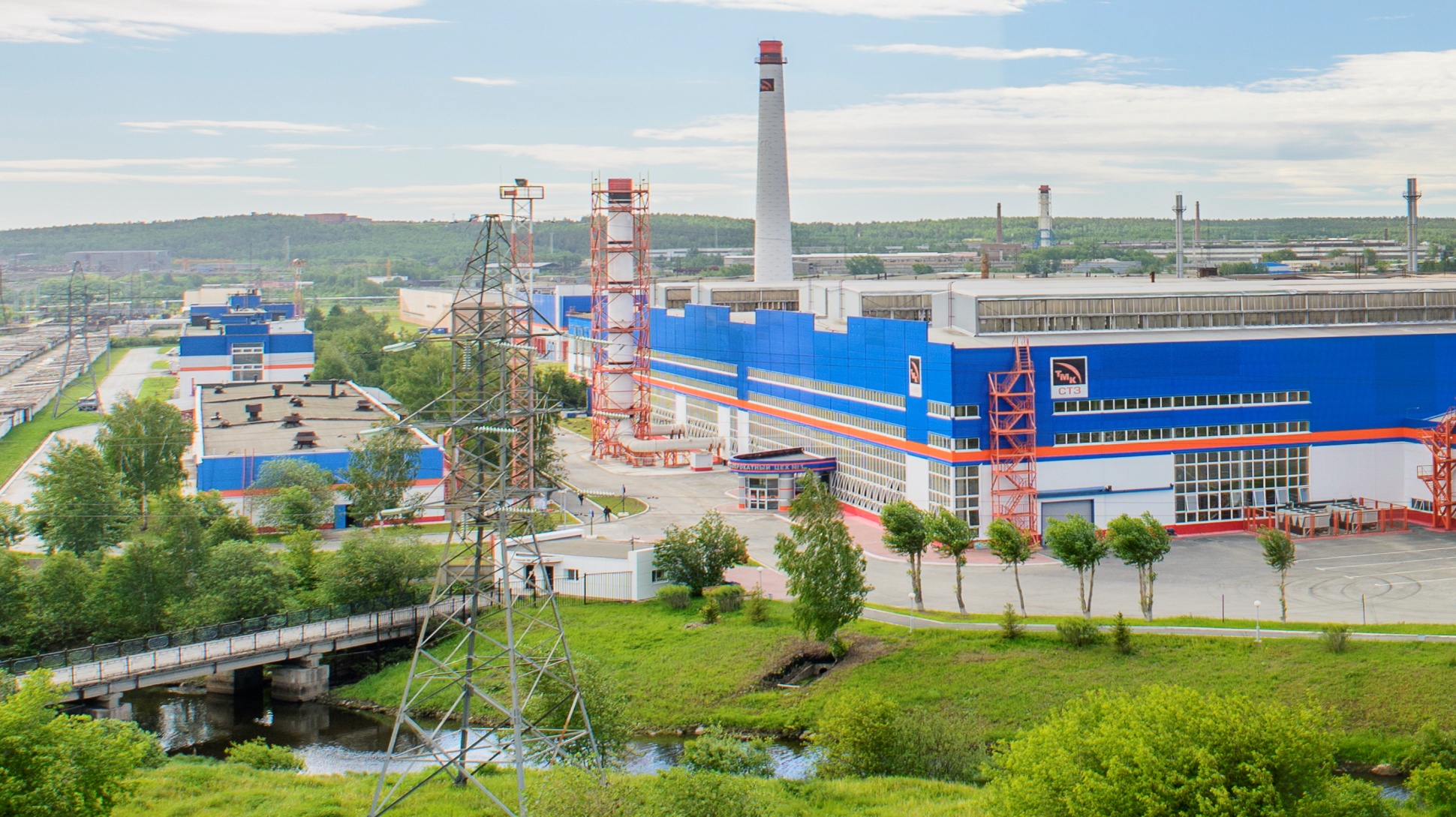 Выбор способа выполнения нормативов утилизации
Путем организации собственных объектов инфраструктуры по сбору, обработке и вовлечению в хозяйственный оборот отходов от использования таких товаров;

Путем заключения договоров с оператором, региональным оператором по обращению с твердыми коммунальными отходами либо юридическим лицом, осуществляющими деятельность по сбору, транспортированию, обработке, утилизации отходов (за исключением твердых коммунальных отходов);

Путем вступления в ассоциацию производителей, импортеров товаров;

-    Путем уплаты экологического сбора.
Фактическая утилизация отходов
Самостоятельная утилизация отходов подтверждается актами утилизации отходов от использования готовых товаров, включая упаковку.

При заключении договора на утилизацию
- договорами на сбор, транспортирование, обработку, утилизацию отходов от использования готовых товаров, включая упаковку 
и актами утилизации отходов от использования готовых товаров, включая упаковку.
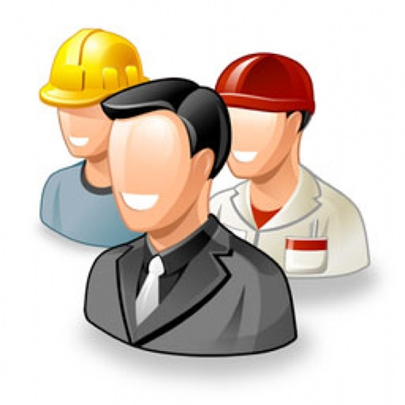 Отчетность
Отчетность о выполнении нормативов утилизации
Декларация по упаковке
Форма расчета суммы экологического сбора
Законодательные требования
Оплата экологического сбора
11
3.  Риск  и рост штрафных санкций
2. Снижение прибыли предприятия на сумму экологического сбора
Актуальность
1. Ежегодное увеличение норматива утилизации
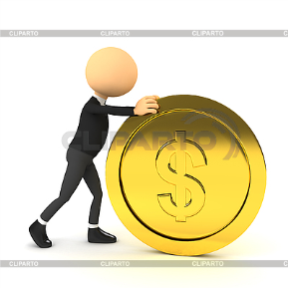 12
ЦЕЛЬ РАБОТЫ
Выполнение Приказа Управляющего директора №154 от 12.04.2018 г. 
«О реализации целей и задач на 2018 год»
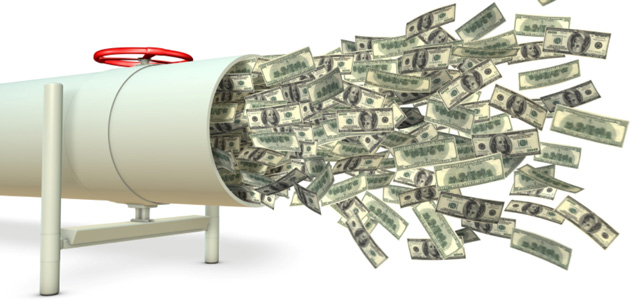 Поиск предприятий – переработчиков упаковки, отвечающих законодательным требованиям
ЗАДАЧА
Свести к минимуму 
сумму оплаты 
экологического сбора
Спасибо  за  внимание!
WWW.TMK-GROUP.COM
14